DISPERSAL OF SEEDS
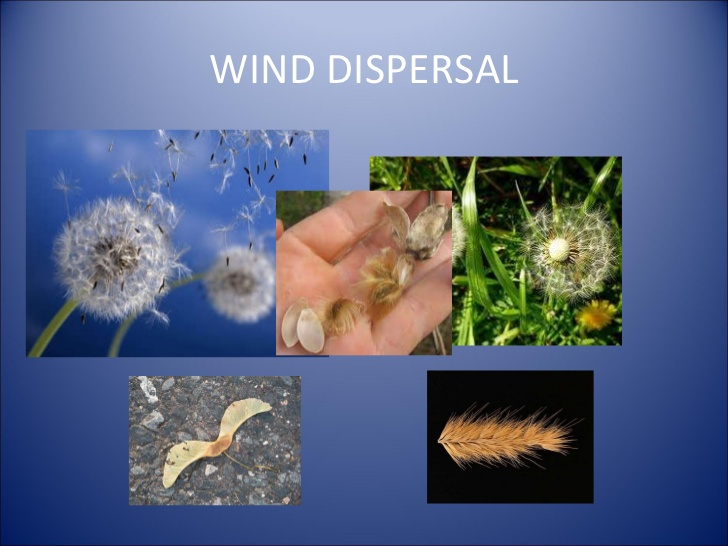 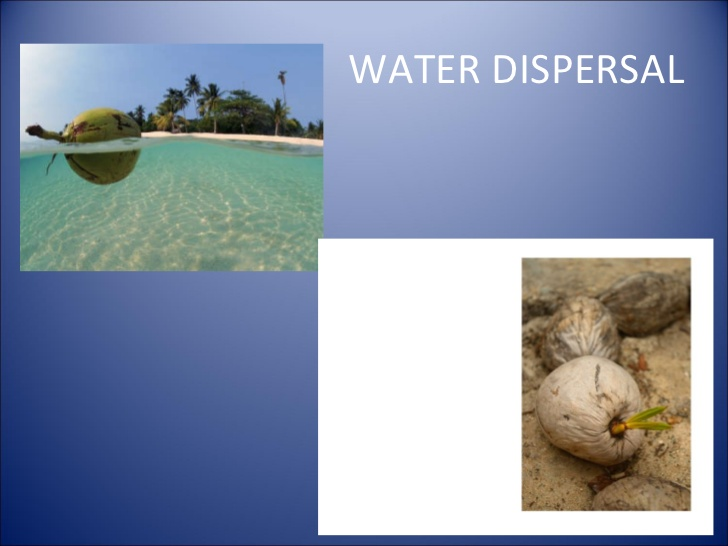 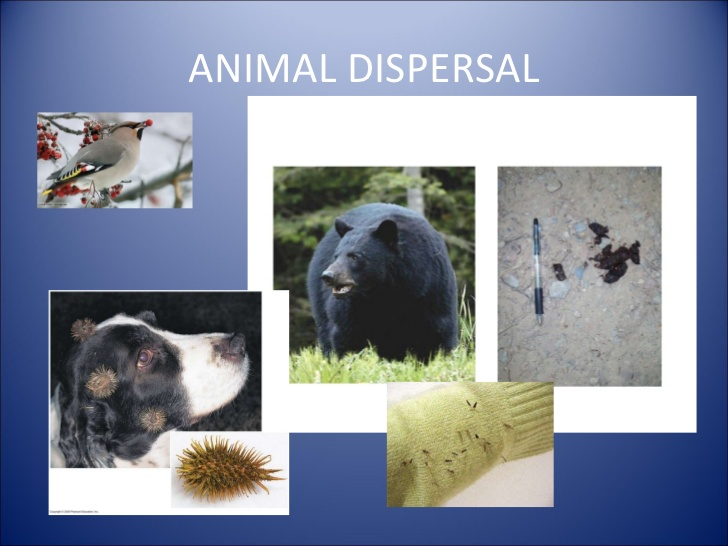 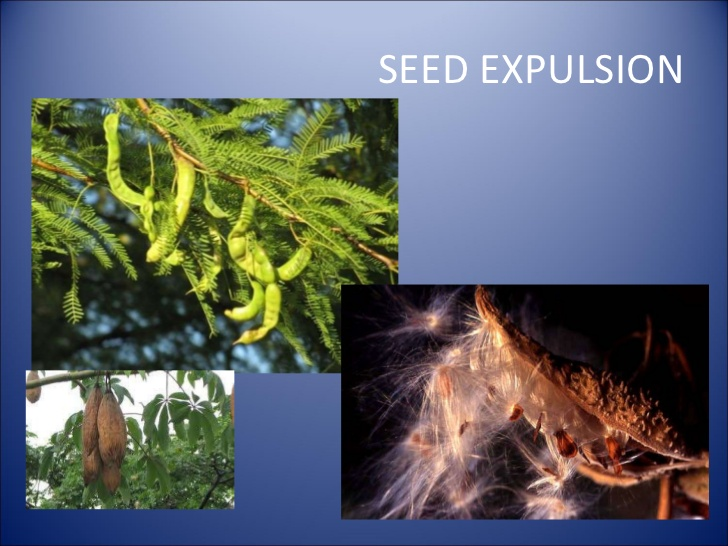